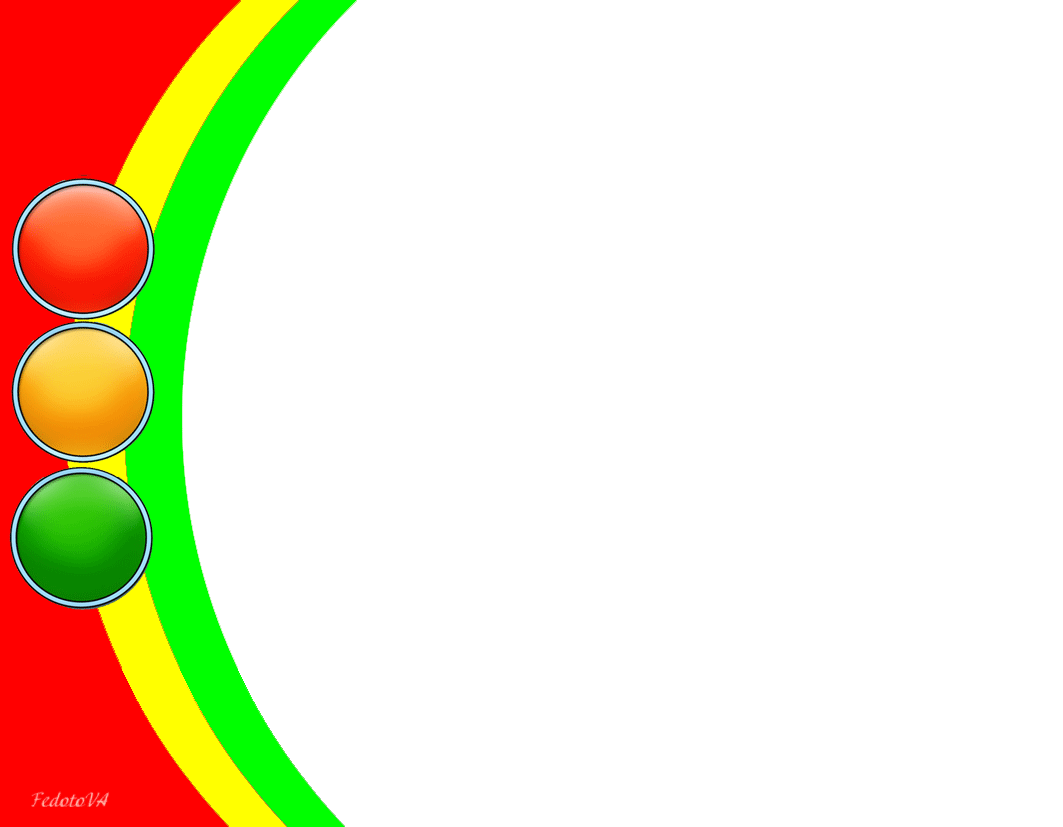 «БУДЬ ЯРЧЕ!»
Как и зачем использовать 						световозвращатели.
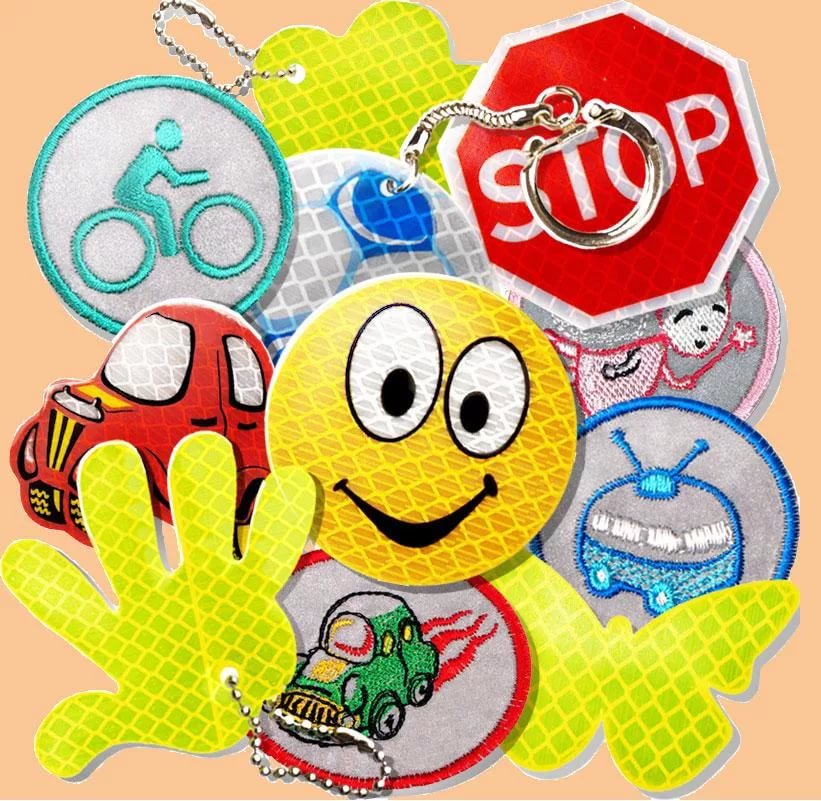 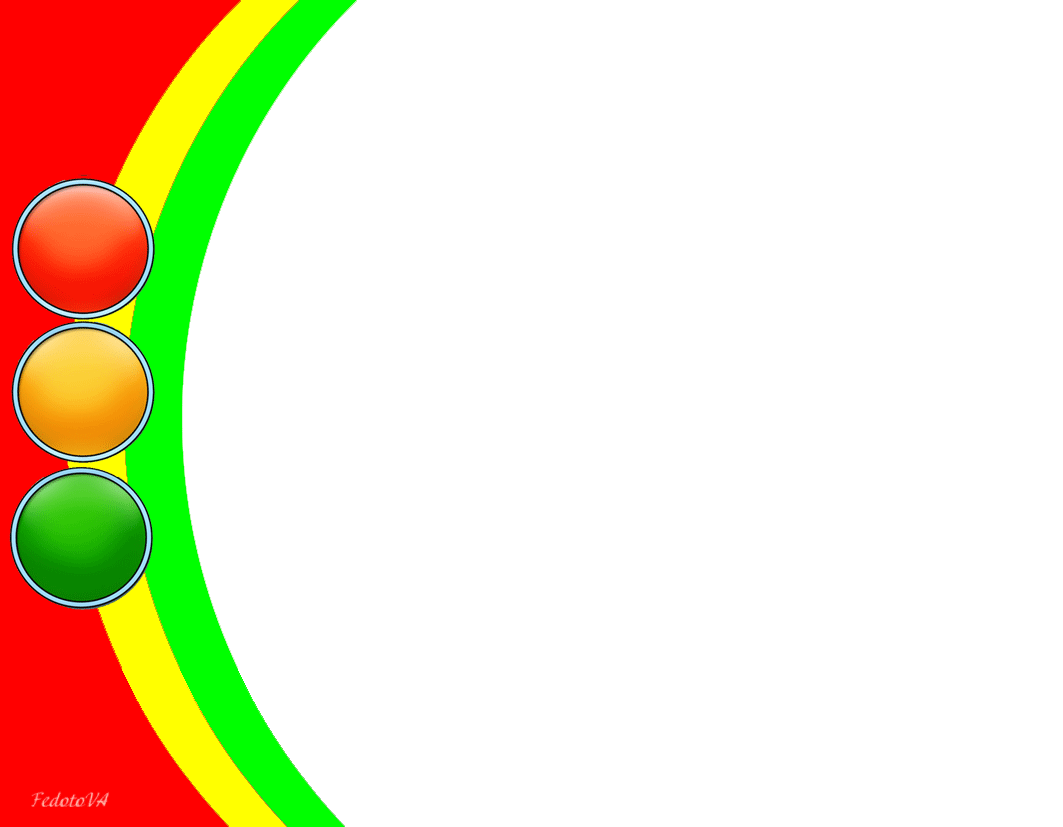 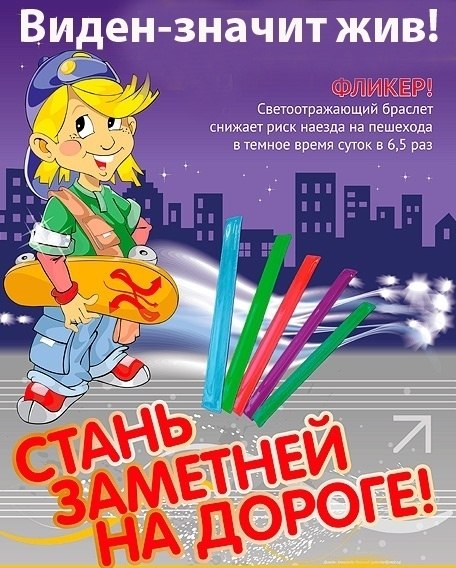 В темноте водитель автомобиля замечает пешехода или велосипедиста  лишь на расстоянии 
25-30 м. 
А пешехода со светоотражающими элементами (фликерами):
с ближним светом – 
150 - 200м,
с дальним светом -  
400 -600 м
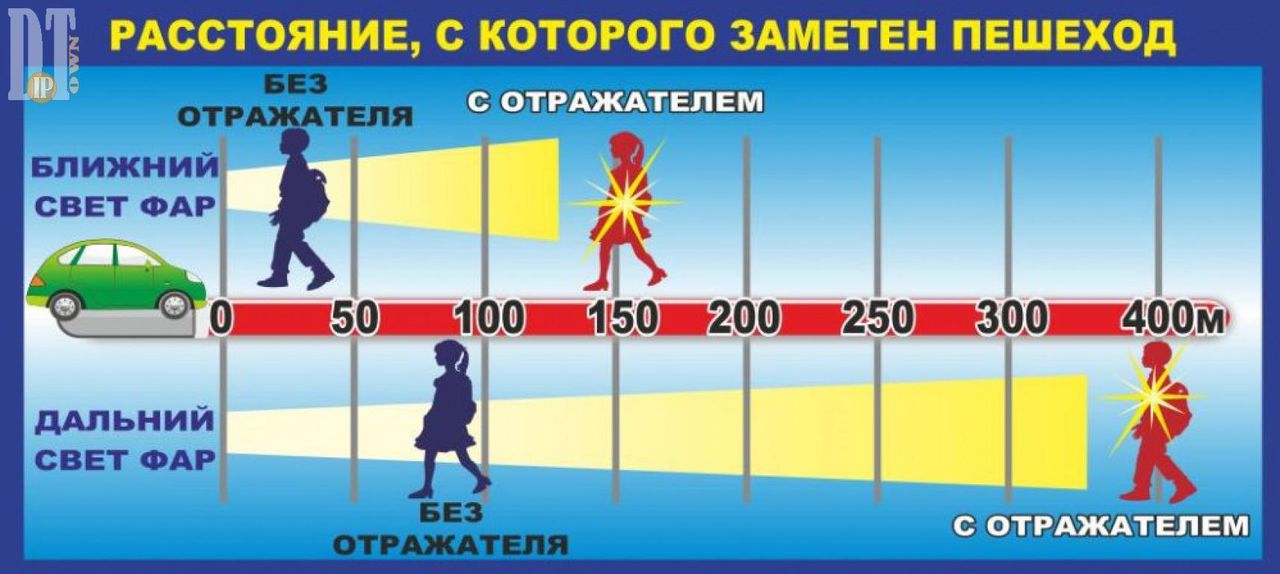 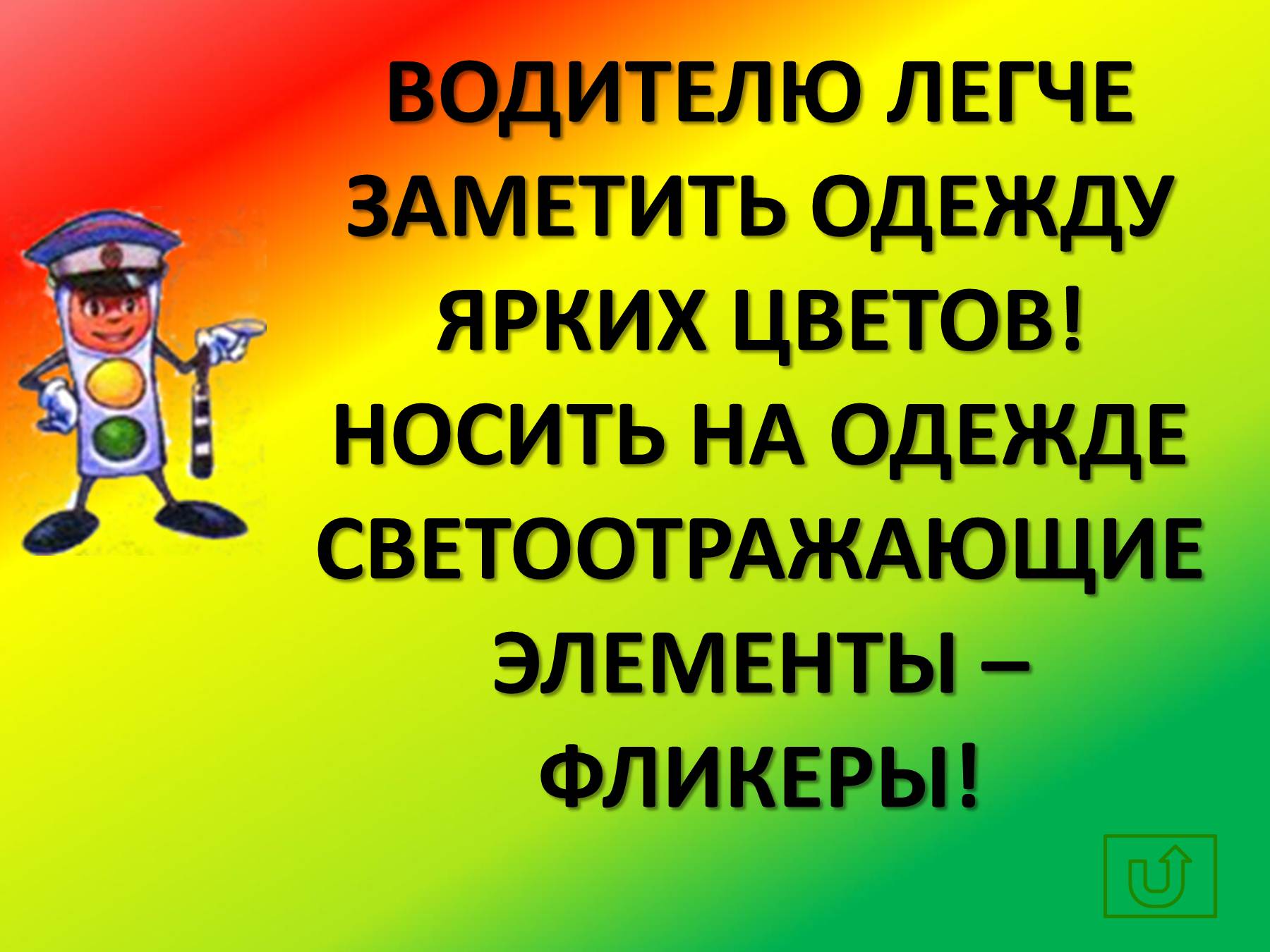 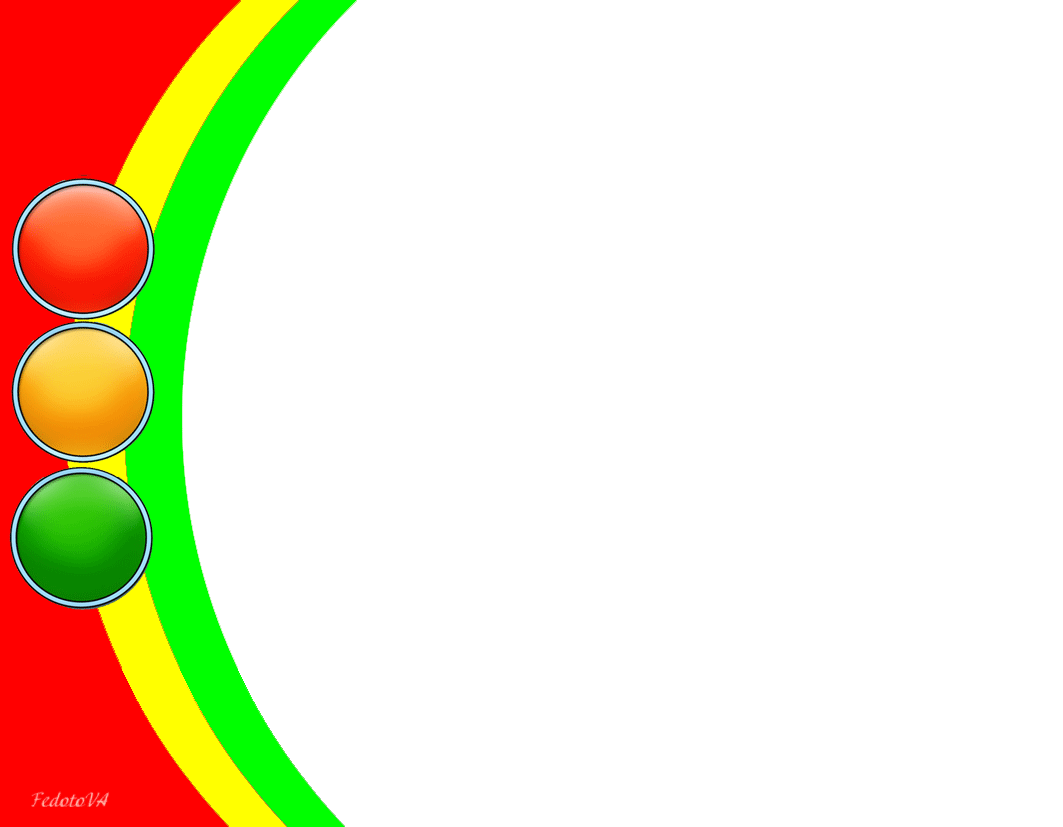 Что   такое   «световозвращатель»  ?
Световозвращатели работают по принципу дорожных знаков: они  покрыты специальным материалом, который возвращает свет к источнику. 
      
         	Световозвращатель прикрепляется к одежде, велосипедам или коляскам и делает пешеходов видимыми на дороге в темное время суток при попадании света автомобильных фар.
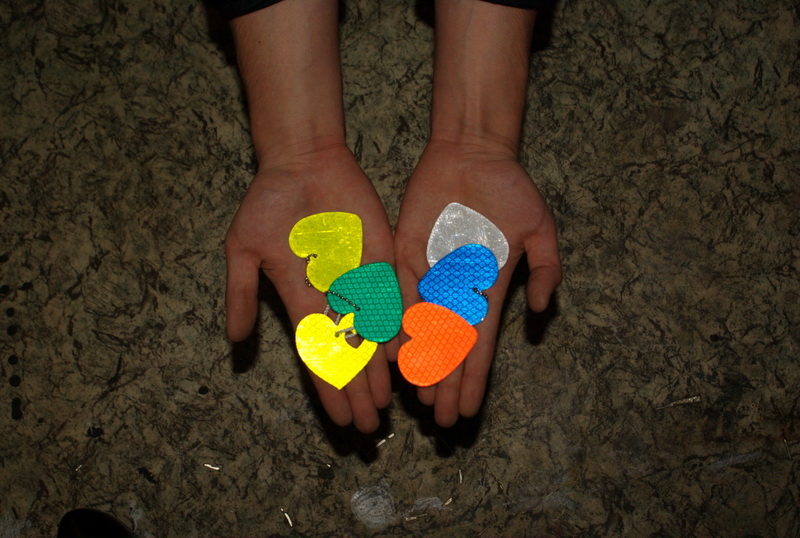 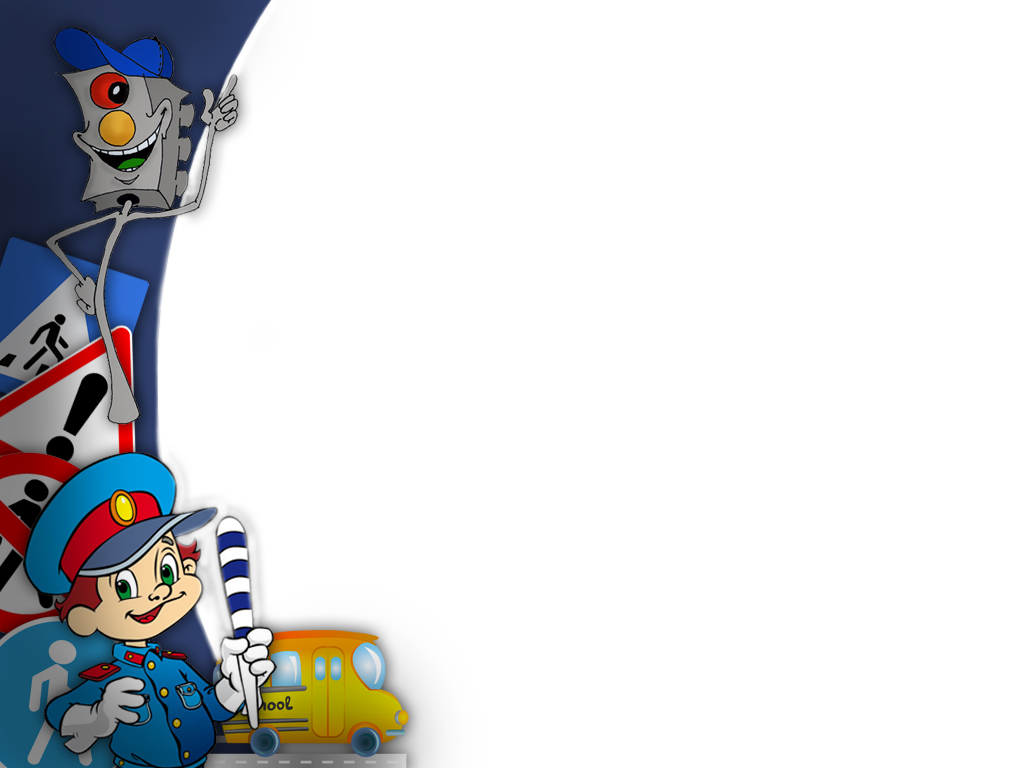 Как использовать?
Используйте только качественные световозвращатели!
Световозвращатели должны быть видны водителям с различных направлений
Предочтительней использовать серые и светло-серые текстильные световозвращающие ленты и световозвращатели из ПВХ белого и лимонно-желтого цвета
Площадь поверхности одного световозвращающего элемента  должна быть не менее 25 см.2
     Даже имея световозвращатели, пешеходы должны знать и соблюдать ПРАВИЛА БЕЗОПАСНОГО ПОВЕДЕНИЯ НА ДОРОГЕ
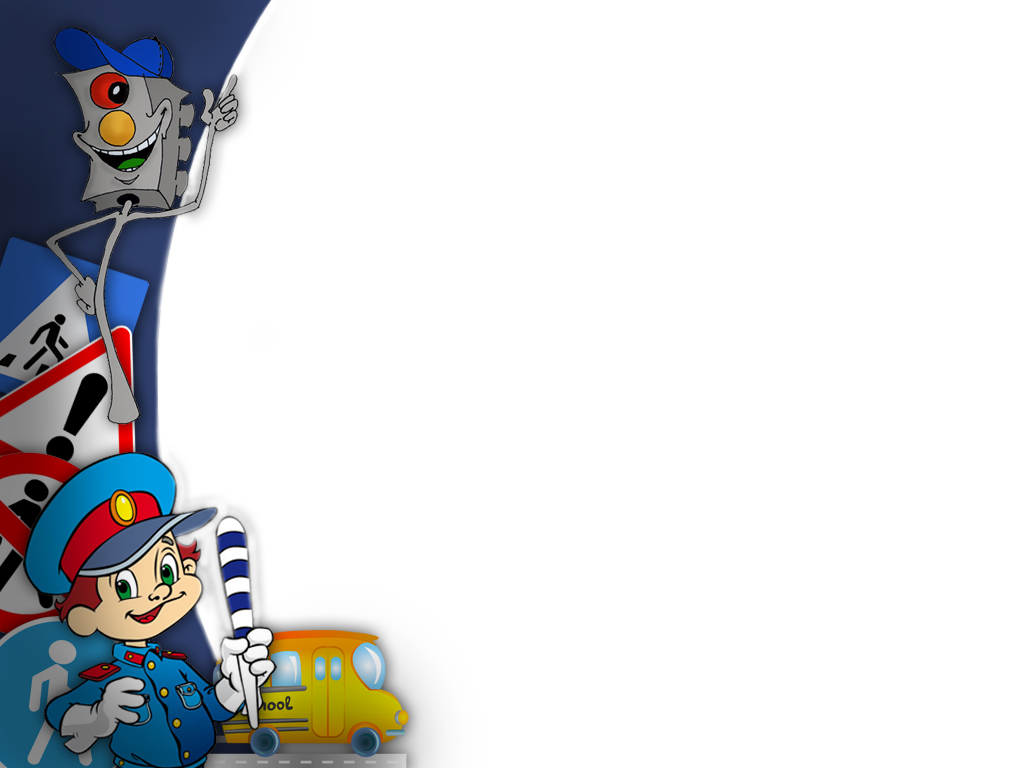 Как использовать?
ЗАПОМНИТЕ:
ЧЕМ БОЛЬШЕ СВЕТООТРАЖАЮЩИХ ЭЛЕМЕНТОВ НА ОДЕЖДЕ, ТЕМ ЛУЧШЕ ВАС БУДЕТ ВИДНО
ПРИ ПЕРЕХОДЕ ПРОЕЗЖЕЙ ЧАСТИ РАСПОЛАГАЙТЕ СВЕТОВОЗВРАЩАЮЩИЙ ЭЛЕМЕНТ СБОКУ.

ПРИ ДВИЖЕНИИ ВДОЛЬ ДОРОГИ – НА ГРУДИ (ТАК КАК ПО ОБОЧИНЕ СЛЕДУЕТ ИДТИ НАВСТРЕЧУ ПОТОКУ АВТОМОБИЛЕЙ.
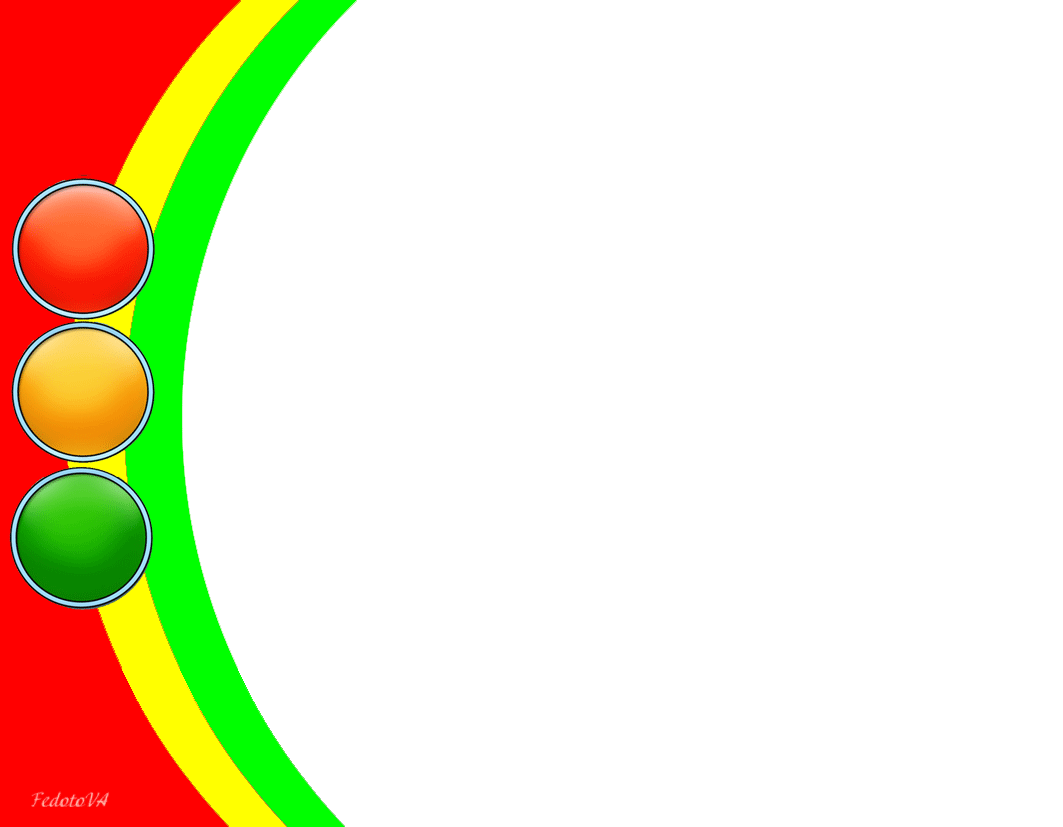 1. Фликер-значок
Самый удобный вид фликера. Это могут быть машинки, смайлики, сердечки. Значок можно прикрепить к рукаву куртки, на детскую шапку, на рюкзак.
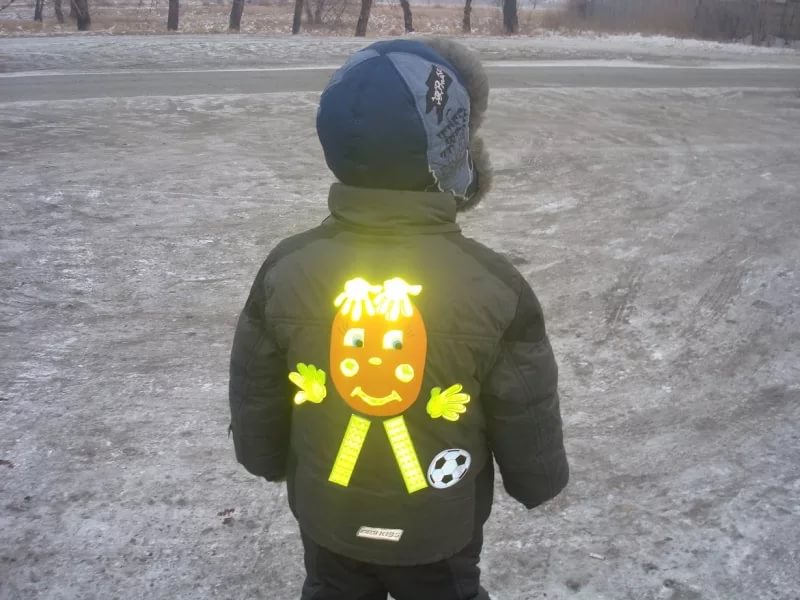 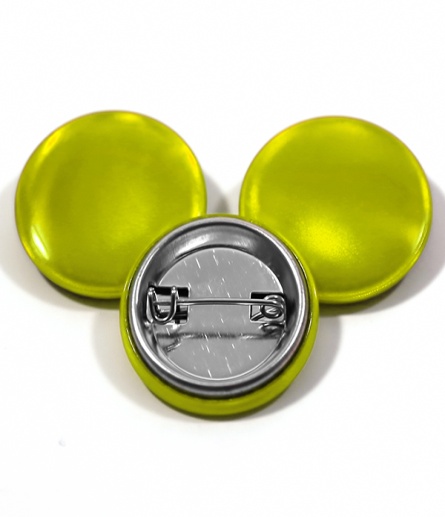 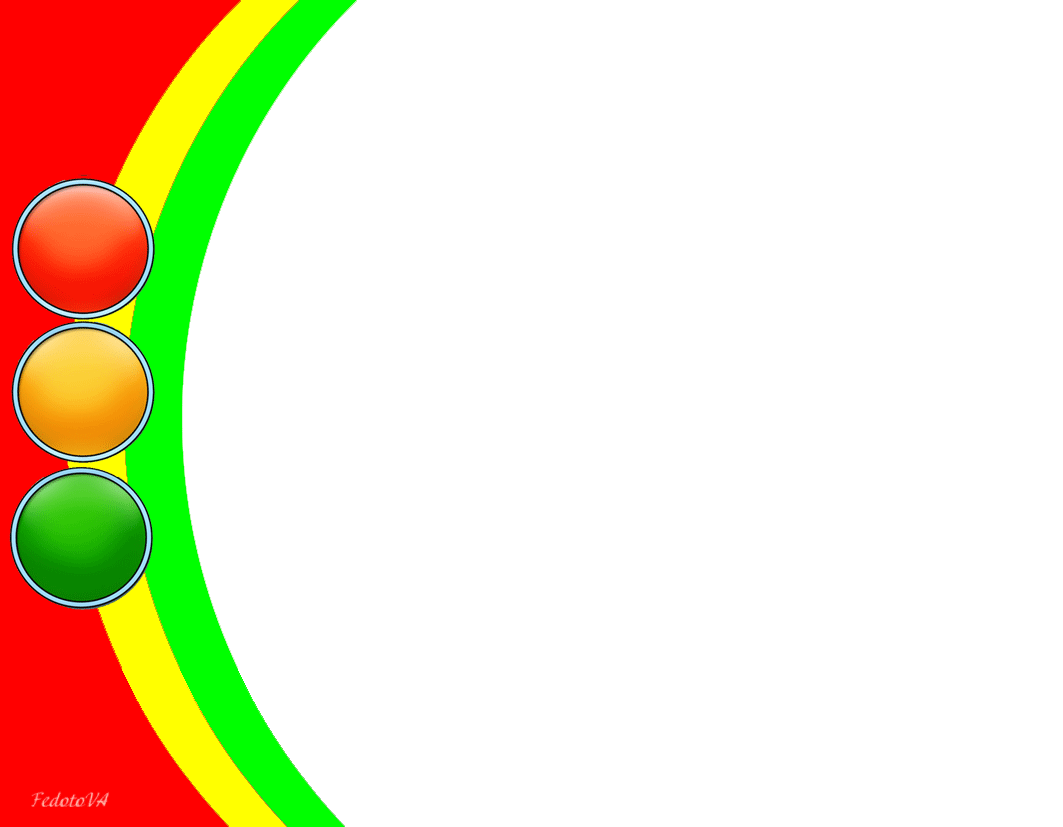 2. Фликер-подвеска
Фликер-подвеска имеет в комплекте шнурок. Можно надеть на грудь.
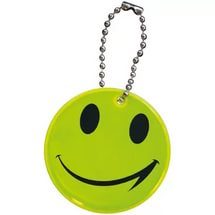 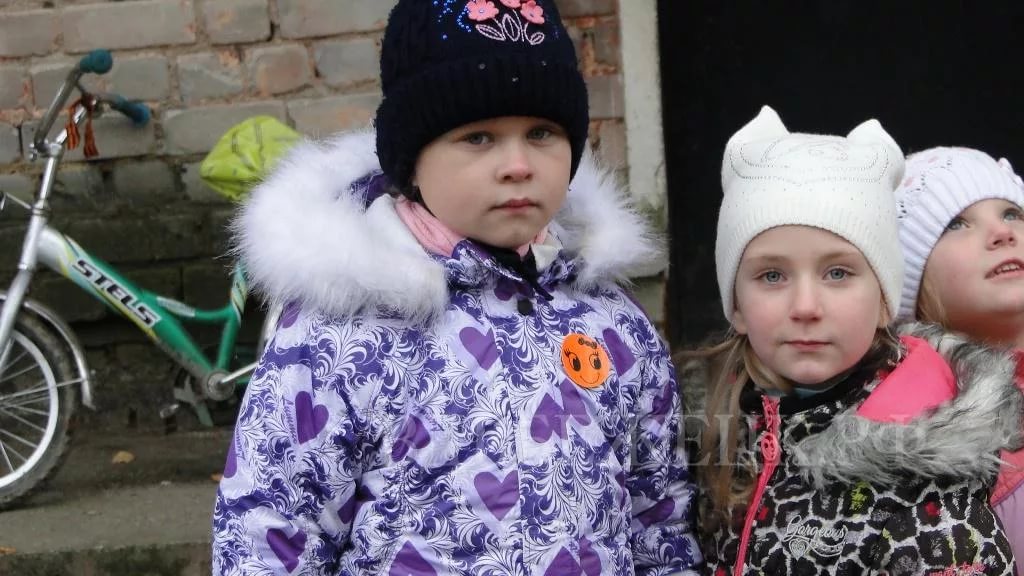 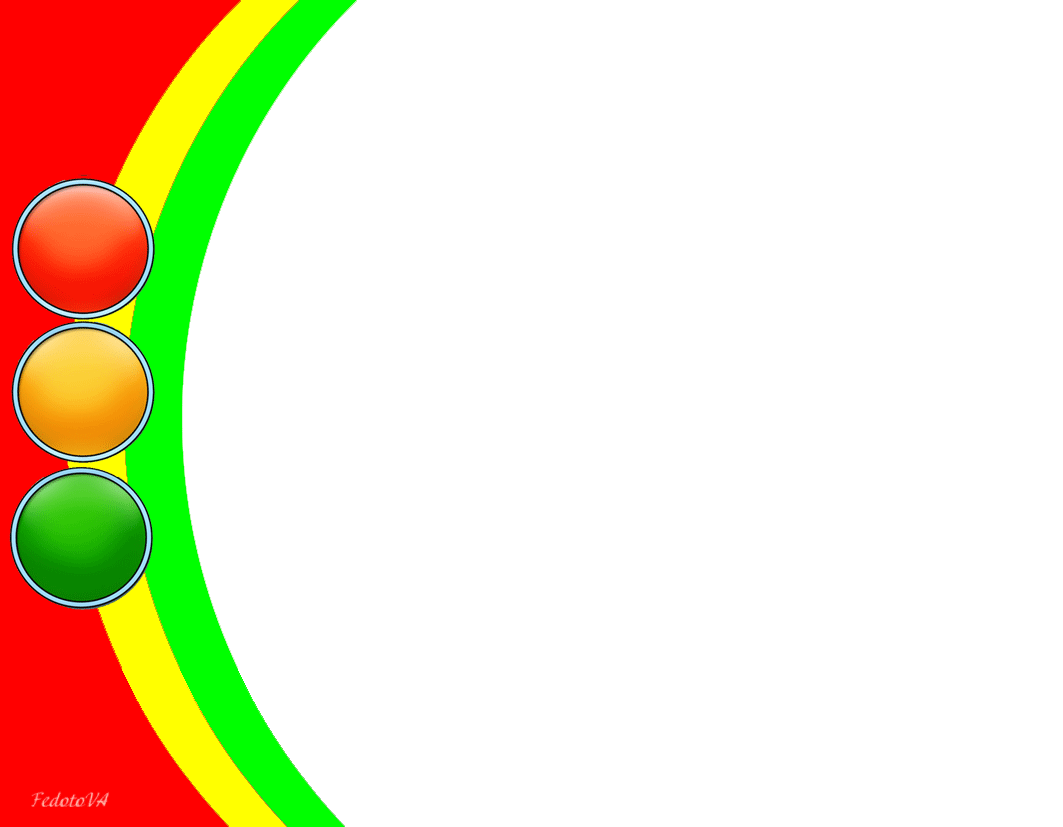 3. Фликер-брелок
Фликер-брелок удобно прикрепить   к сумке или к рюкзаку.
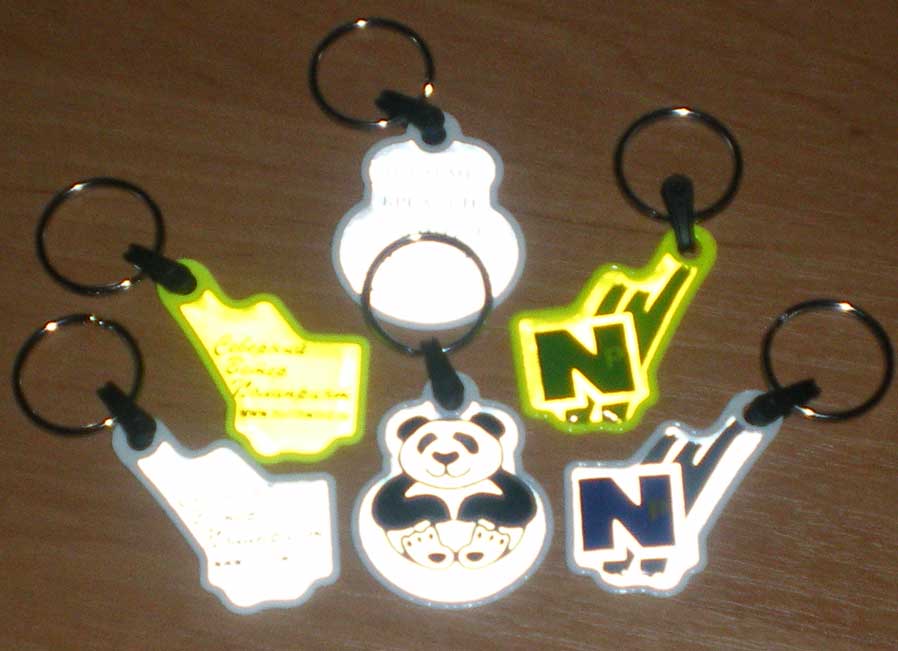 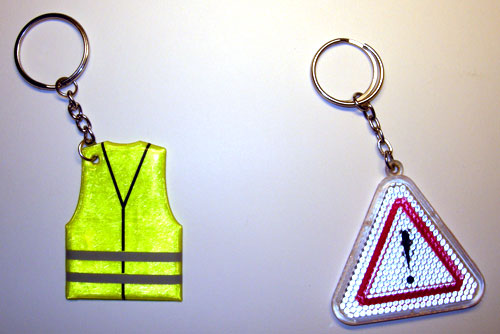 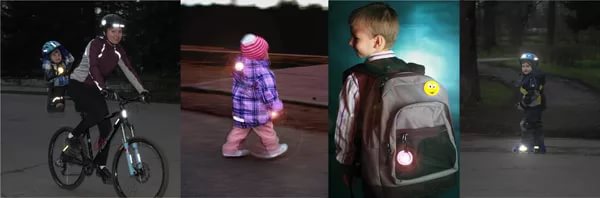 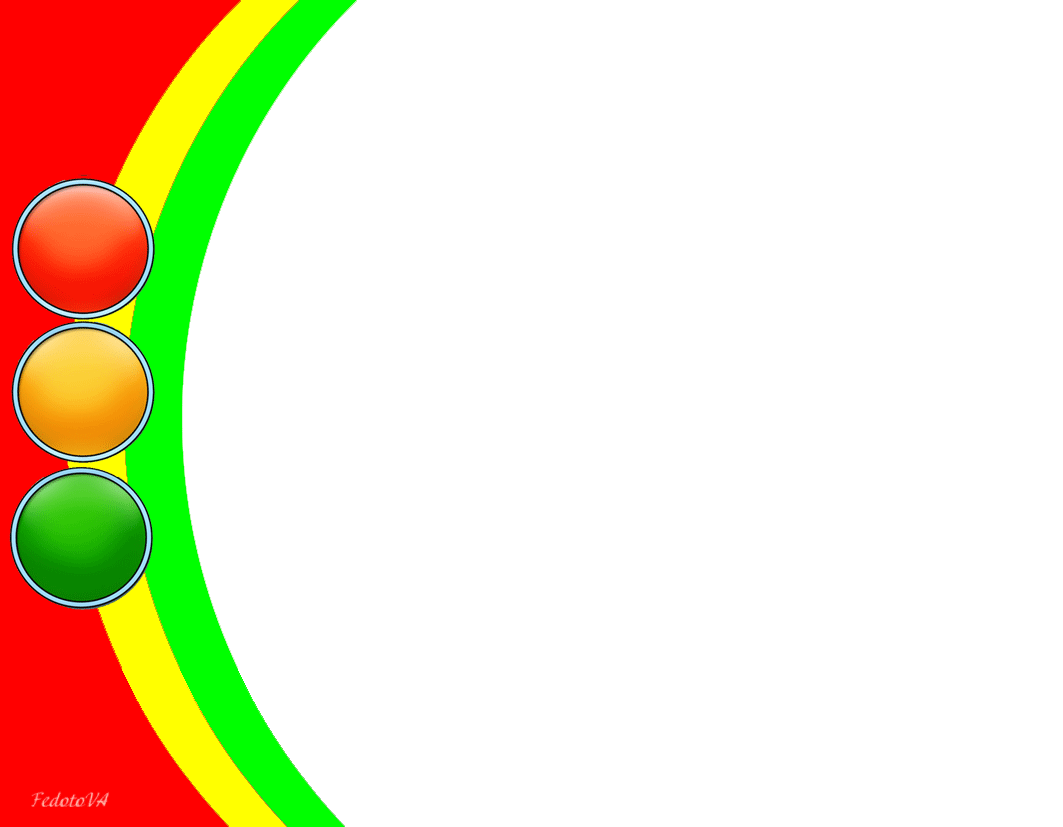 4. Фликер-браслет
Фликер-браслет представляет собой металлическую полоску со светоотражающим покрытием. Носить можно не только на руке, но и прикрепив на ручку сумки.
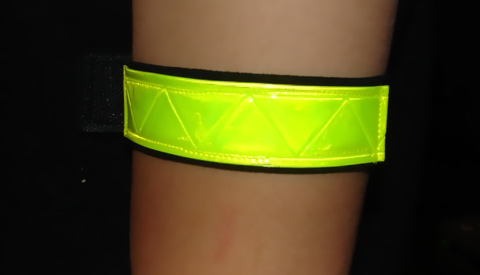 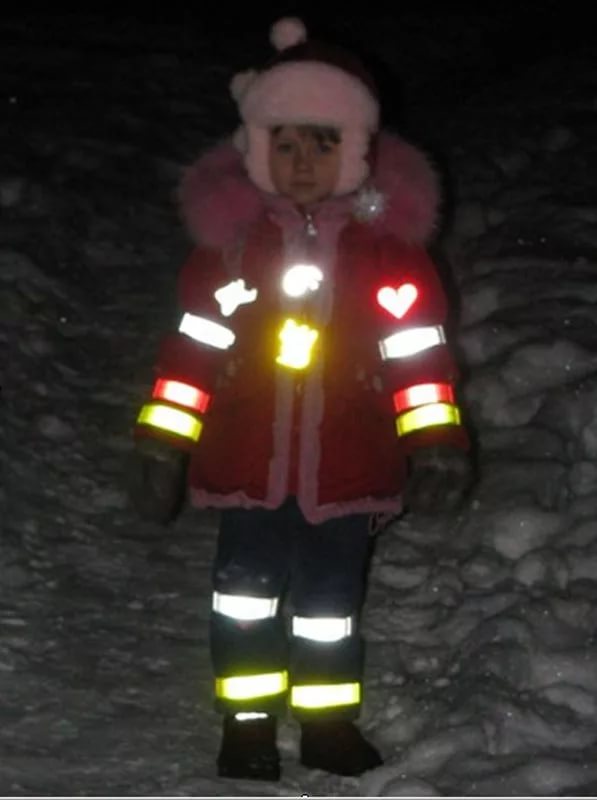 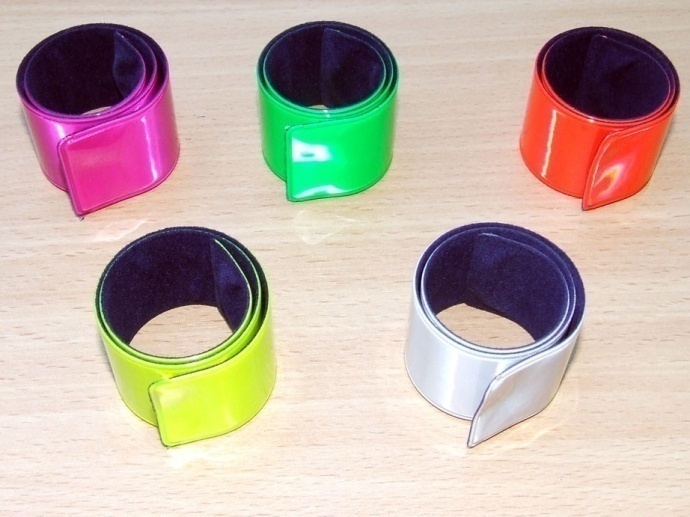 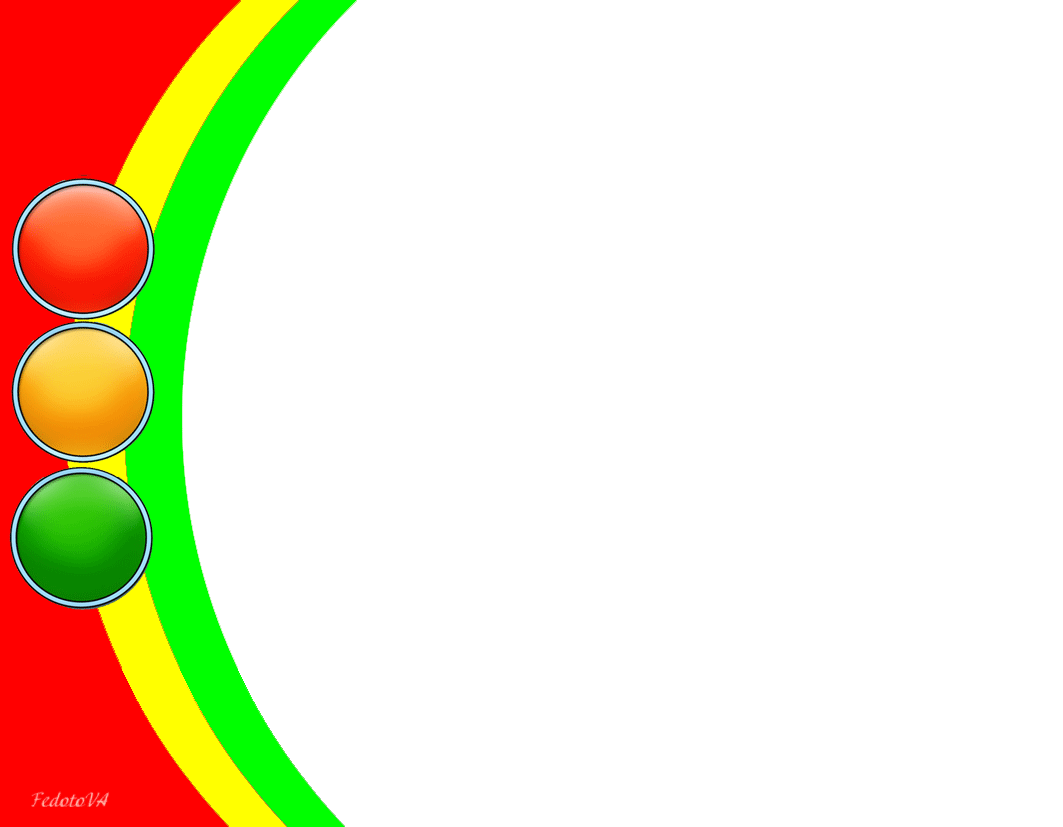 5. Фликер-наклейка
Фликер-наклейка крепится на одежде с помощью термоактивного клея. Выпускается различных форм и дизайнов. Удобно - наклеил и забыл.
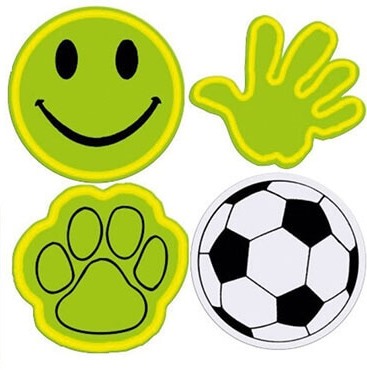 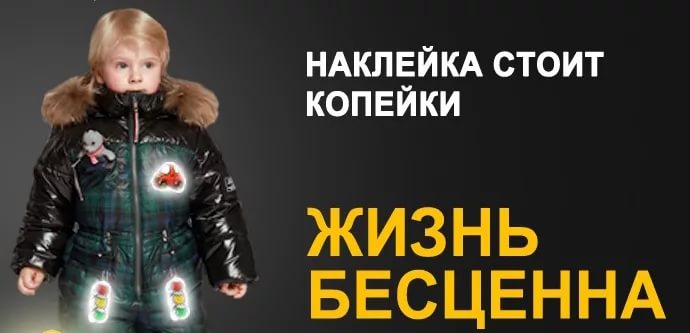 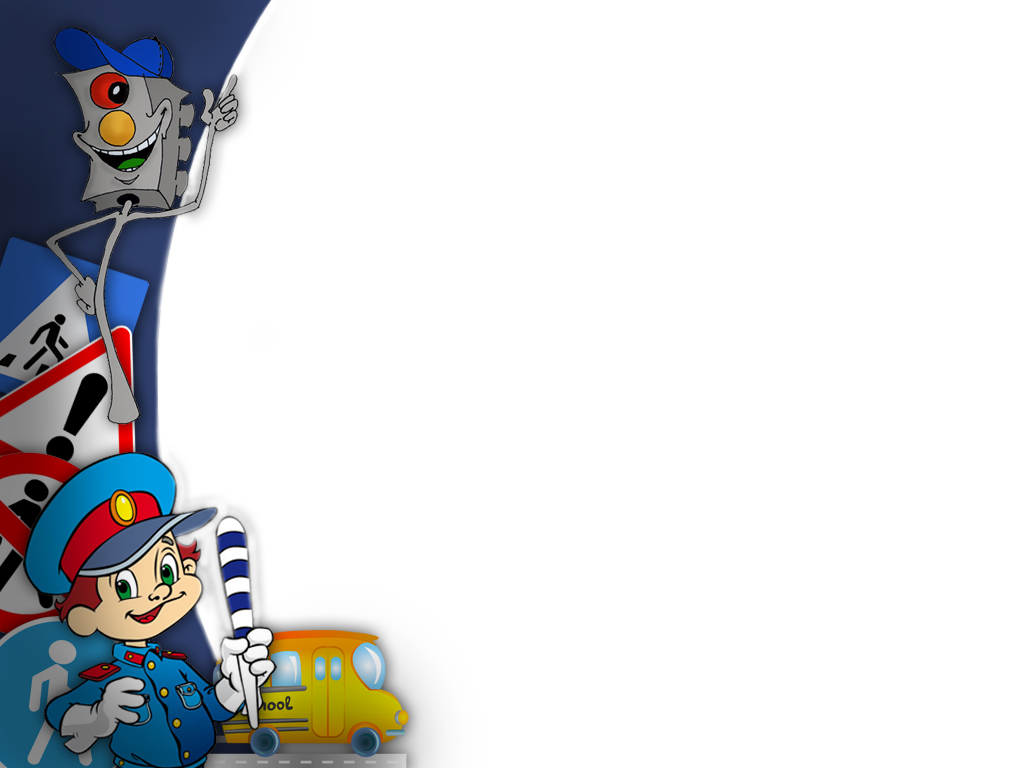 КАК ПРОВЕРИТЬ ЭФФЕКТИВНОСТЬ СВЕТОВОЗВРАЩАТЕЛЯ?
Сфотографируйте его на телефон со вспышкой с расстояния 3-5 м и посмотрите результат.

Качественный световозвращатель должен ярко светиться!
При использовании световозвращающих элементов 
в темное время суток риск гибели для пешеходов уменьшается примерно на 70 %
ВАША БЕЗОПАСНОСТЬ И БЕЗОПАСНОСТЬ ВАШИХ ДЕТЕЙ ЗАВИСИТ ОТ ВАС!
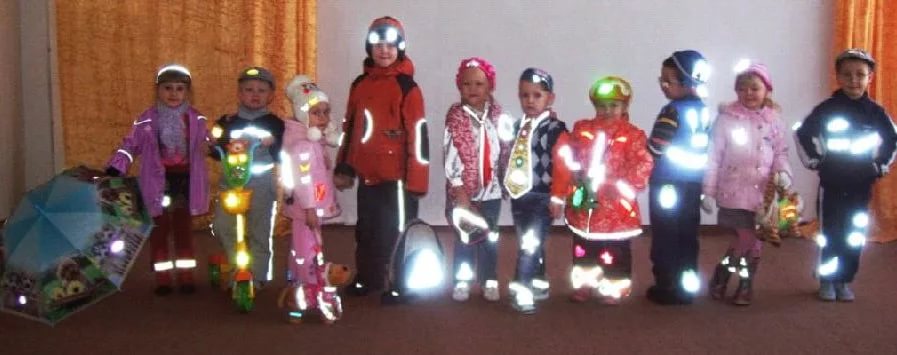 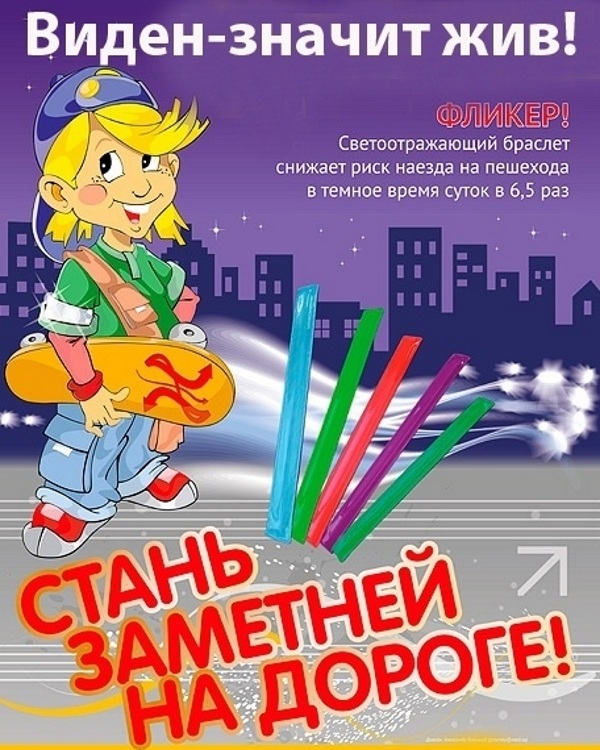 Уважаемые родители! Давайте обезопасим 
самое дорогое, 
что есть у нас в жизни – наше будущее, наших детей!